Челябинск – город металлургов
ОАО «Челябинский металлургический комбинат»
ОАО «Челябинский металлургический комбинат»
СТАЛЕВАР _ ГЛАВНАЯ ПОЧЕТНАЯ ПРОФЕССИЯ В ГОРОДЕ
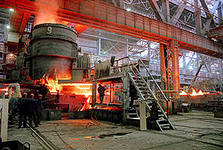 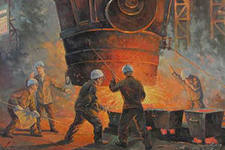 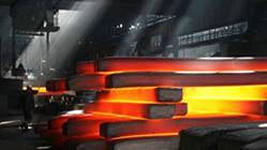 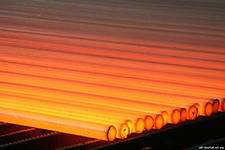 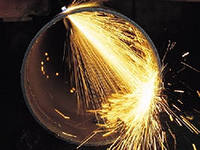 СТАЛЬНОЙ ПРОКАТ, ТРУБЫ – основная продукция комбината
МЕТАЛЛУРГИЧЕСКИЙ КОМБИНАТ ПОЛНОГО ЦИКЛА – ГРАДООБРАЗУЮЩЕЕ ПРЕДПРИЯТИЕ
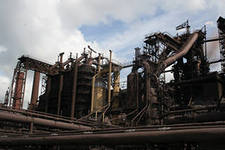 И другие достопримечательности   Челябинска…
Александро-Невская церковь
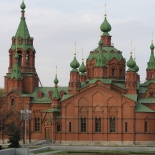 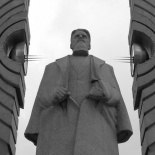 Памятник академику Курчатову
Скульптурная композиция «Сказ об Урале»
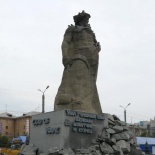 Театр оперы и балета им. Глинки
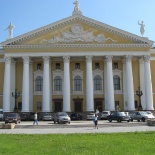 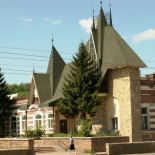 Челябинский государственный областной театр кукол